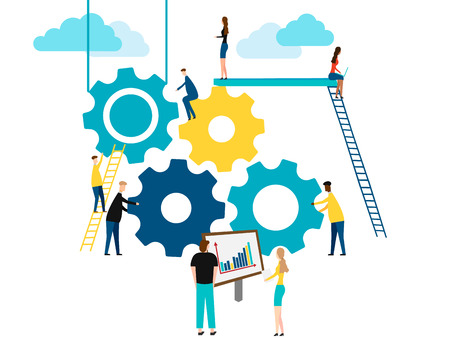 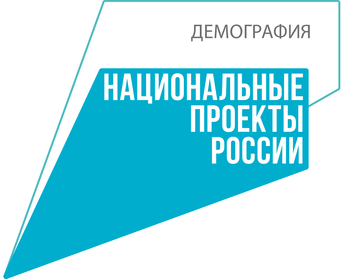 ОБРАЗОВАНИЕ
Отчет по реализации национального проекта «Образование» на территории Ульяновской области за 10 месяцев 2020 года и о перспективах на 2021-2023 г.
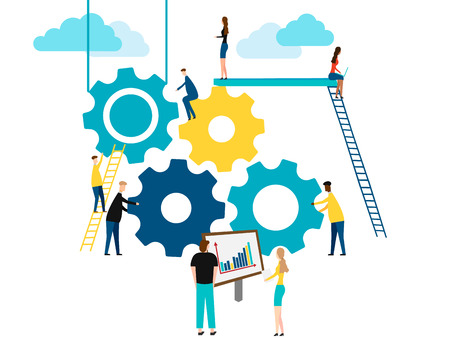 Нацпроект «Образование»
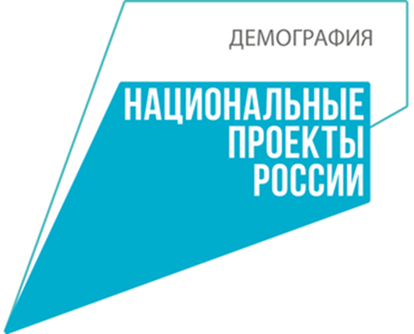 ОБРАЗОВАНИЕ
Возможности для самореализации и развития талантов 

Вхождение Российской Федерации в число десяти ведущих стран мира по качеству общего образования 
Формирование эффективной системы выявления, поддержки и развития способностей и талантов у детей и молодежи
Создание условий для воспитания гармонично развитой и социально ответственной личности
Национальная цель
Показатели достижения национальной цели
* Определены Указом Президента Российской Федерации от 21.07.2020 № 474 «О национальных целях развития Российской Федерации на период до 2030 года»
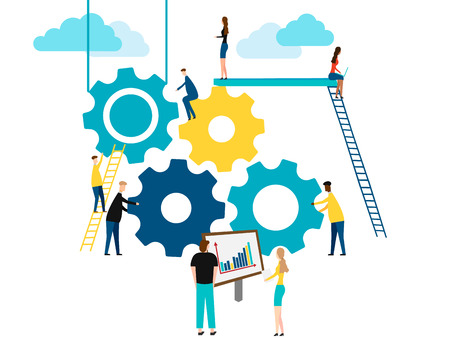 Нацпроект «Образование»
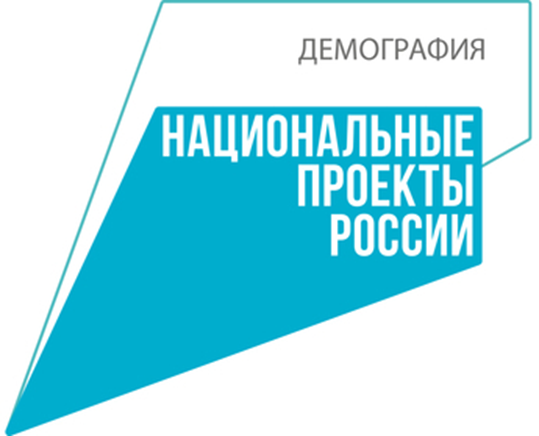 ОБРАЗОВАНИЕ
Цифровая образовательная среда
Успех каждого ребенка
формирование эффективной системы выявления, поддержки и развития способностей и талантов у детей и молодежи, направленной на самоопределение и профессиональную ориентацию всех обучающихся
создание современной и безопасной цифровой образовательной среды, обеспечивающей высокое качество и доступность образования всех видов и уровней
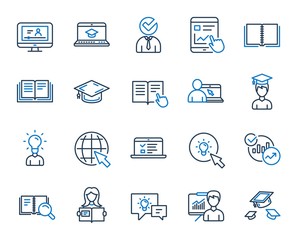 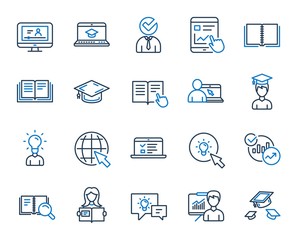 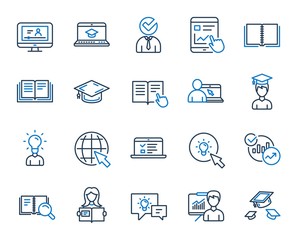 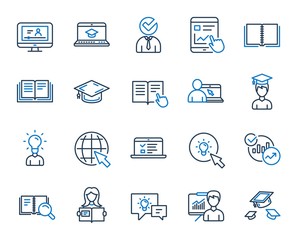 Молодые профессионалы
Современная школа
внедрение в российских школах новых методов обучения и воспитания, современных образовательных технологий
модернизация профессионального образования, в том числе с помощью внедрения адаптивных, практико-ориентированных и гибких образовательных программ
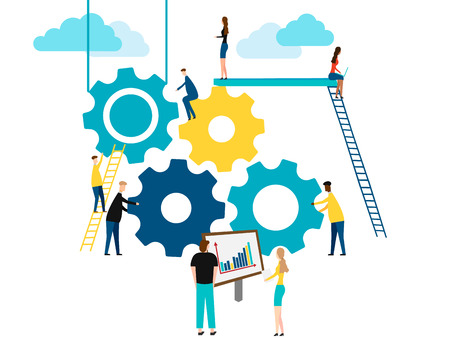 Нацпроект «Образование»
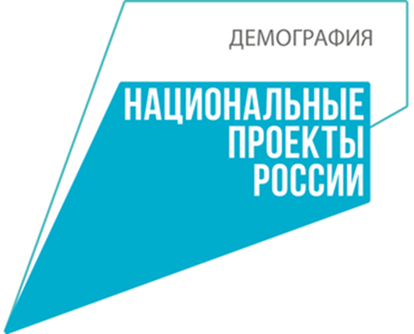 ОБРАЗОВАНИЕ
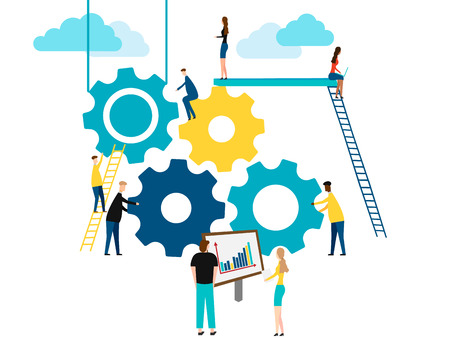 РП «Успех каждого ребенка»
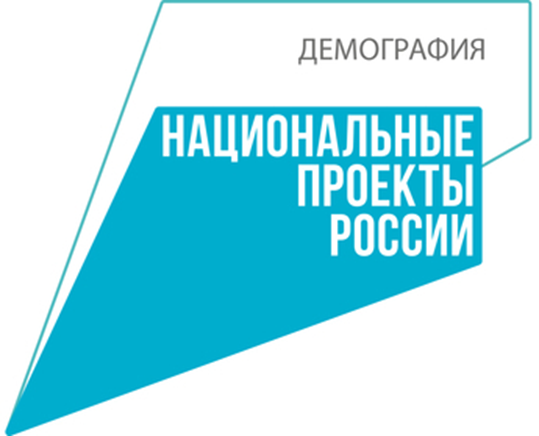 ОБРАЗОВАНИЕ
«Такие проекты - это будущее, которое должно быть доступно всем. Это необходимо, потому что при той великой задаче технологического прорыва, которая стоит перед страной, нам очень нужно естественнонаучное и техническое творчество наших детей».
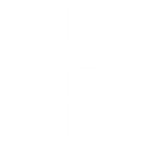 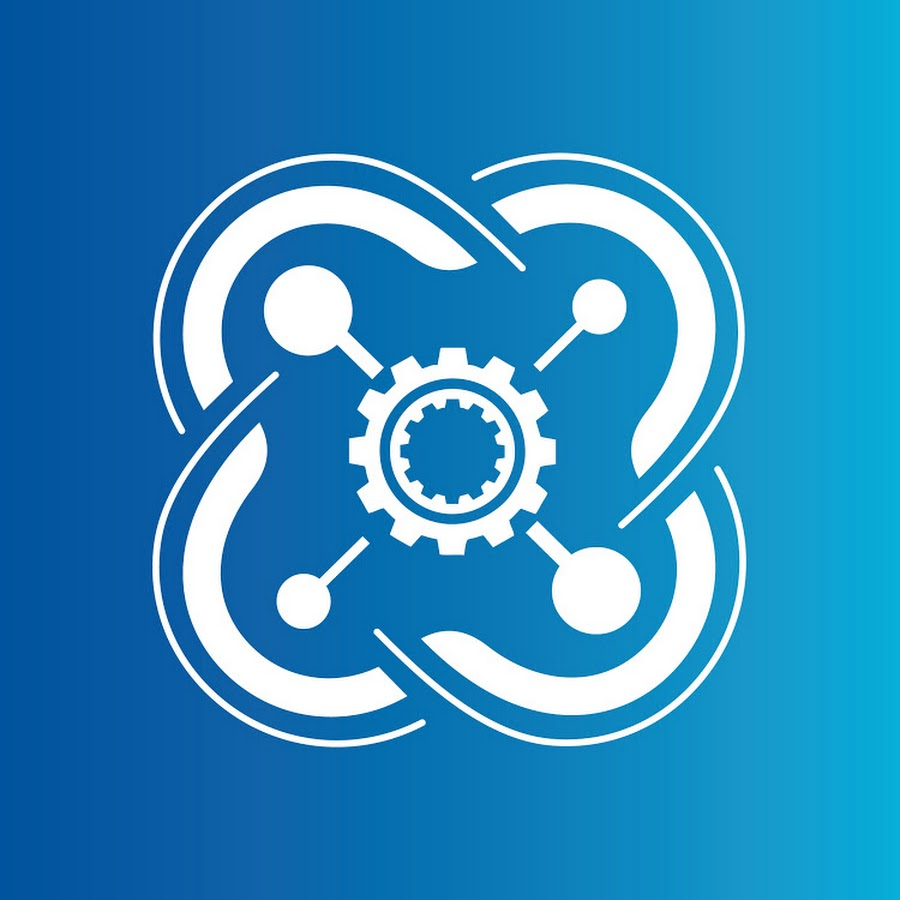 2021
2020
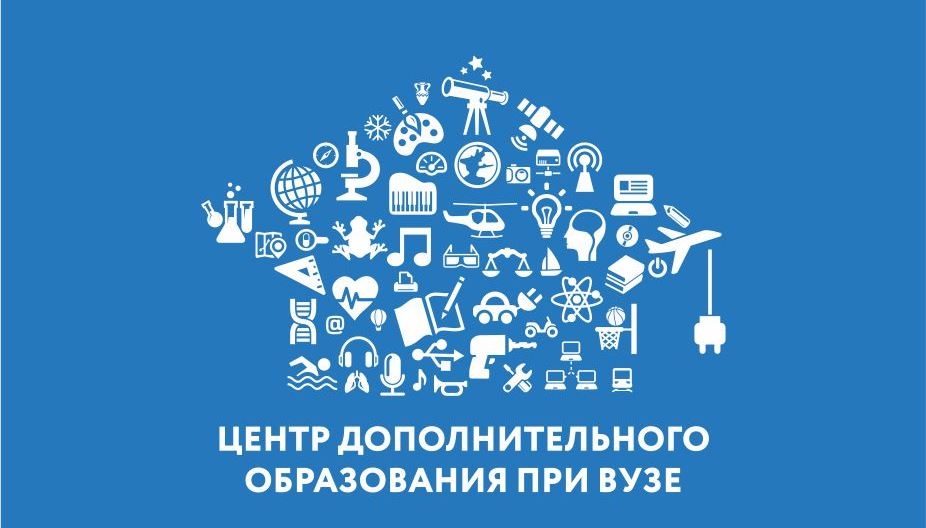 Центр развития 
талантливых детей
одаренных
Детский технопарк кванториум
 Мобильный кванториум
2020
Центр создается для того, чтобы стать ключевым звеном в системе поддержки талантов, в раннем выявлении, развитии и сопровождении одаренных детей, проявивших выдающиеся 
способности в учебе.
Дом научной коллаборации
создают среду для ускоренного развития школьников в научно-технической сфере и принципиально меняют подход к дополнительному образованию, формируют у ребенка новый образ мышления через проектную деятельность
школьникам предоставляется возможность получить опыт работы над научными задачами вместе с настоящими учеными и внести собственный вклад в проводимые исследования
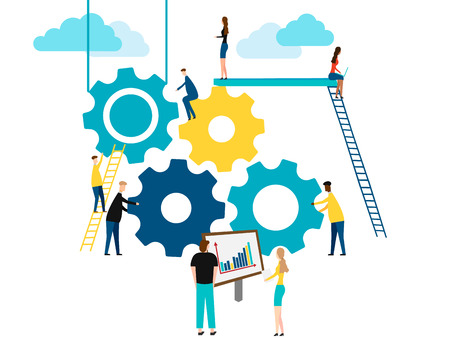 РП «Успех каждого ребенка»
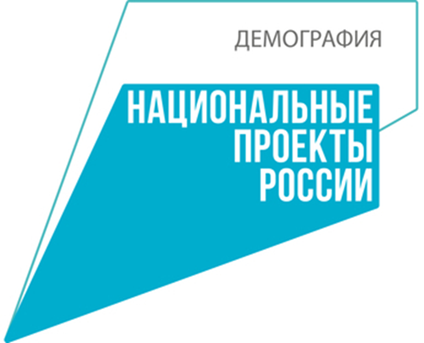 ОБРАЗОВАНИЕ
78% детей, охваченных различными дополнительными образовательными программами в сферах образования, культуры и спорта
В Ульяновской области проживает 6609 детей с ОВЗ и детей с инвалидностью, в системе дополнительного образования занято 4025 детей, что составляет 60,9%
создано 4595 новых места в образовательных организациях различных типов для реализации дополнительных общеразвивающих программ всех направленностей в целях обеспечения 83% охвата детей дополнительным образованием
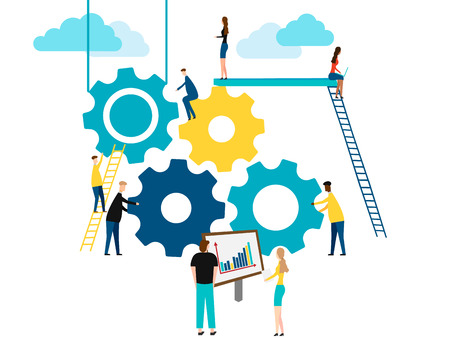 РП «Современная школа»
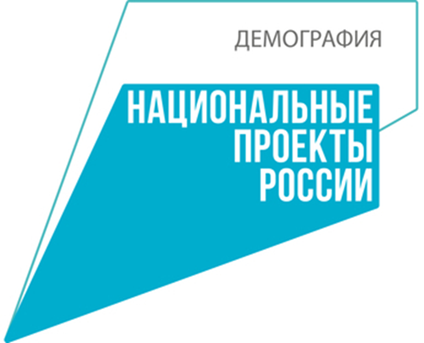 ОБРАЗОВАНИЕ
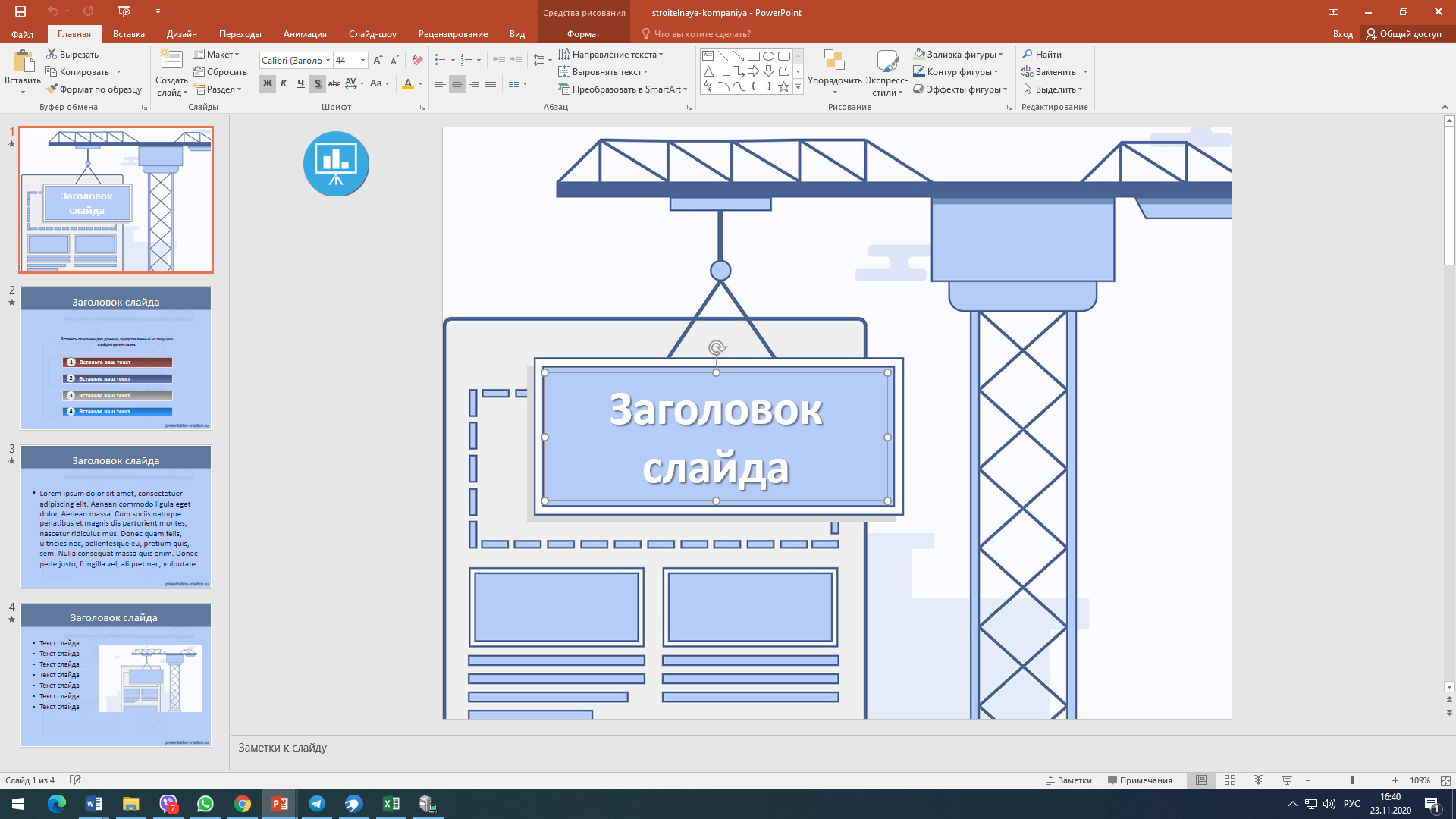 2020г.
2020г.
создано 1400 новых мест
до конца года будет введена в эксплуатацию и оснащена современным оборудованием школа  на 300 новых мест, в муниципальном образовании «Тереньгульский район»
приобретено и установлено оборудование в общеобразовательную организации на территории Заволжского района г. Ульяновска на 1000 ученических мест
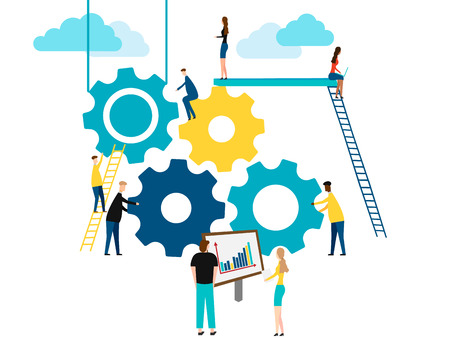 РП «Современная школа»
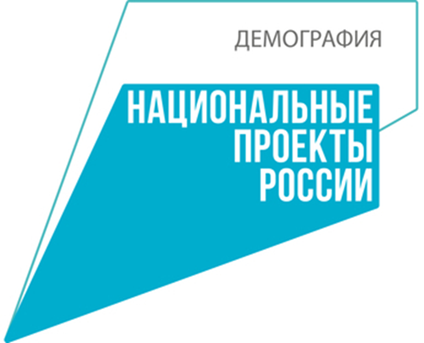 ОБРАЗОВАНИЕ
создана современная материально-техническая база в 42 школах, расположенных в сельской местности и малых городах
модернизирована материально-техническая база 2 учреждений осуществляющих образовательную деятельность исключительно по адаптированным основным общеобразовательным программам
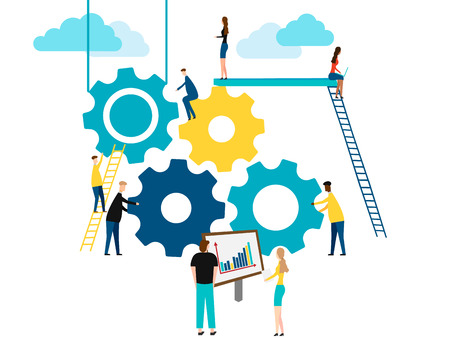 РП «Цифровая образовательная среда»
Ц
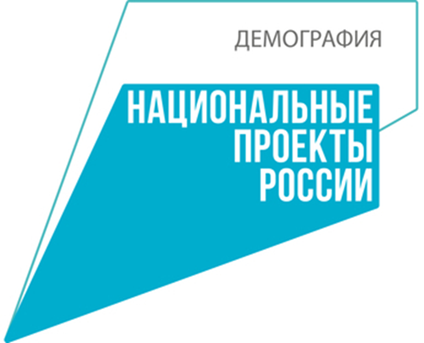 ОБРАЗОВАНИЕ
комплекс информационных образовательных ресурсов, в том числе электронных , которые помогут оптимизировать систему школьного образования
О
совокупность технологических 
средств информационных и коммуникационных технологий
С
ряд педагогических технологий, обеспечивающих обучение в современной информационно- образовательной среде
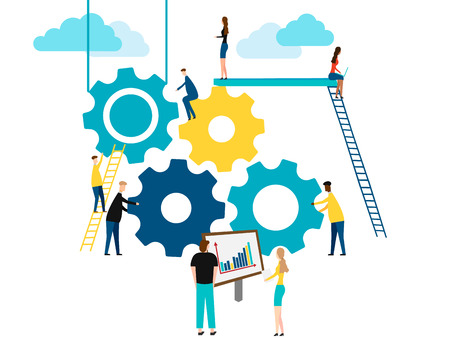 РП «Цифровая образовательная среда»
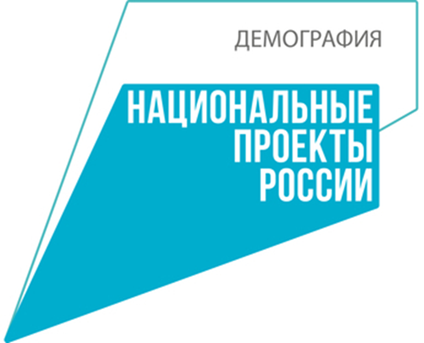 ОБРАЗОВАНИЕ
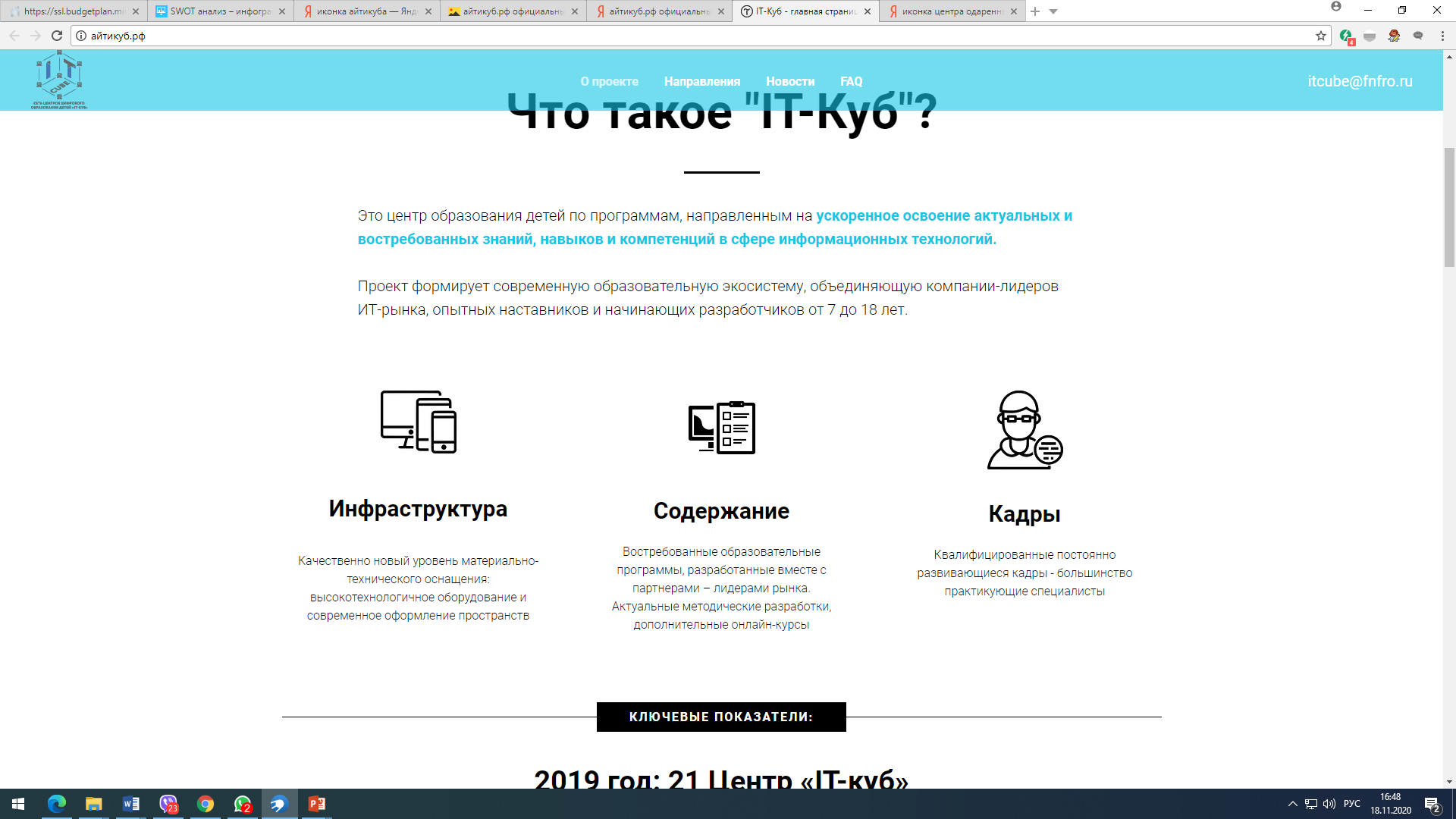 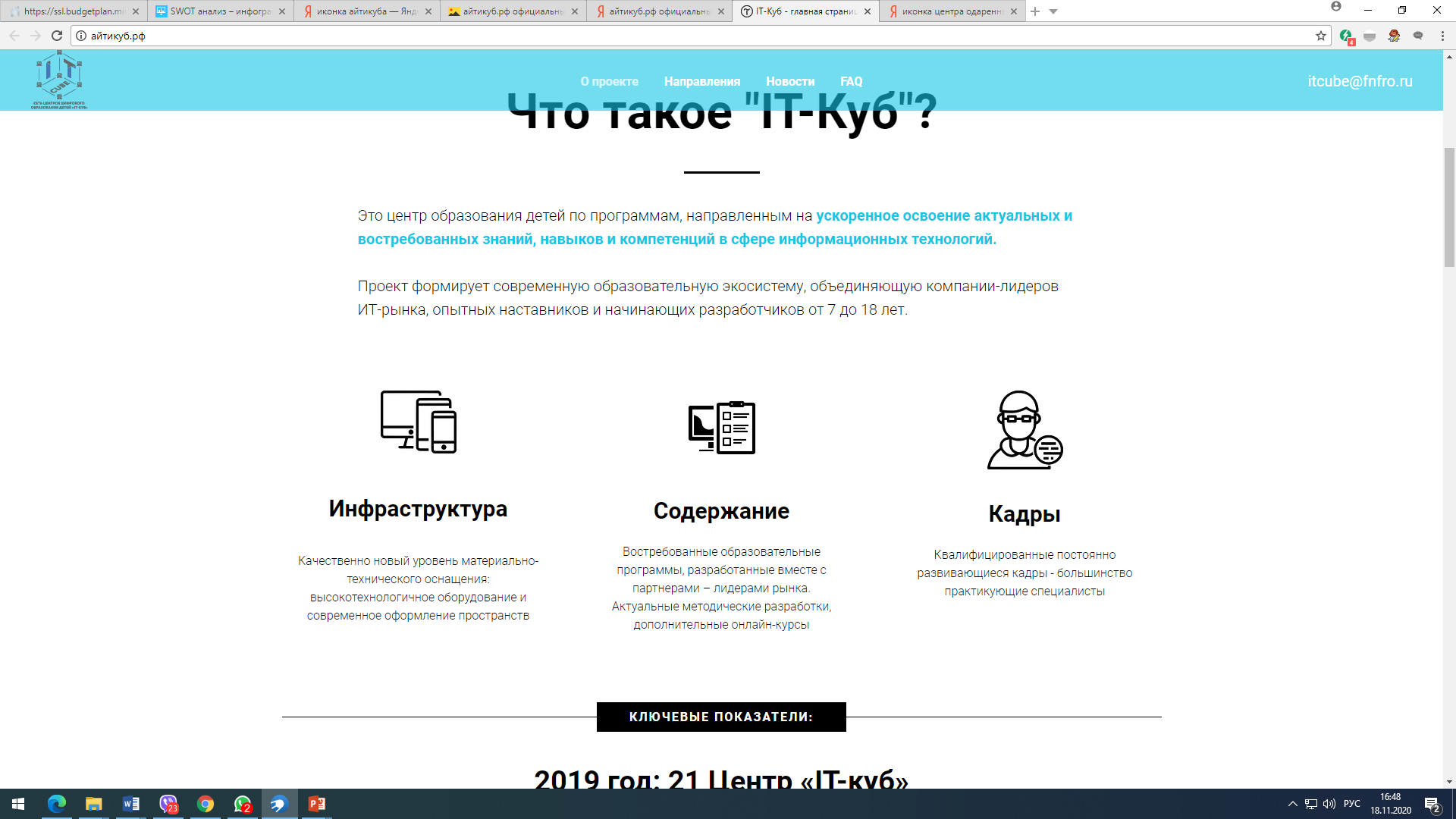 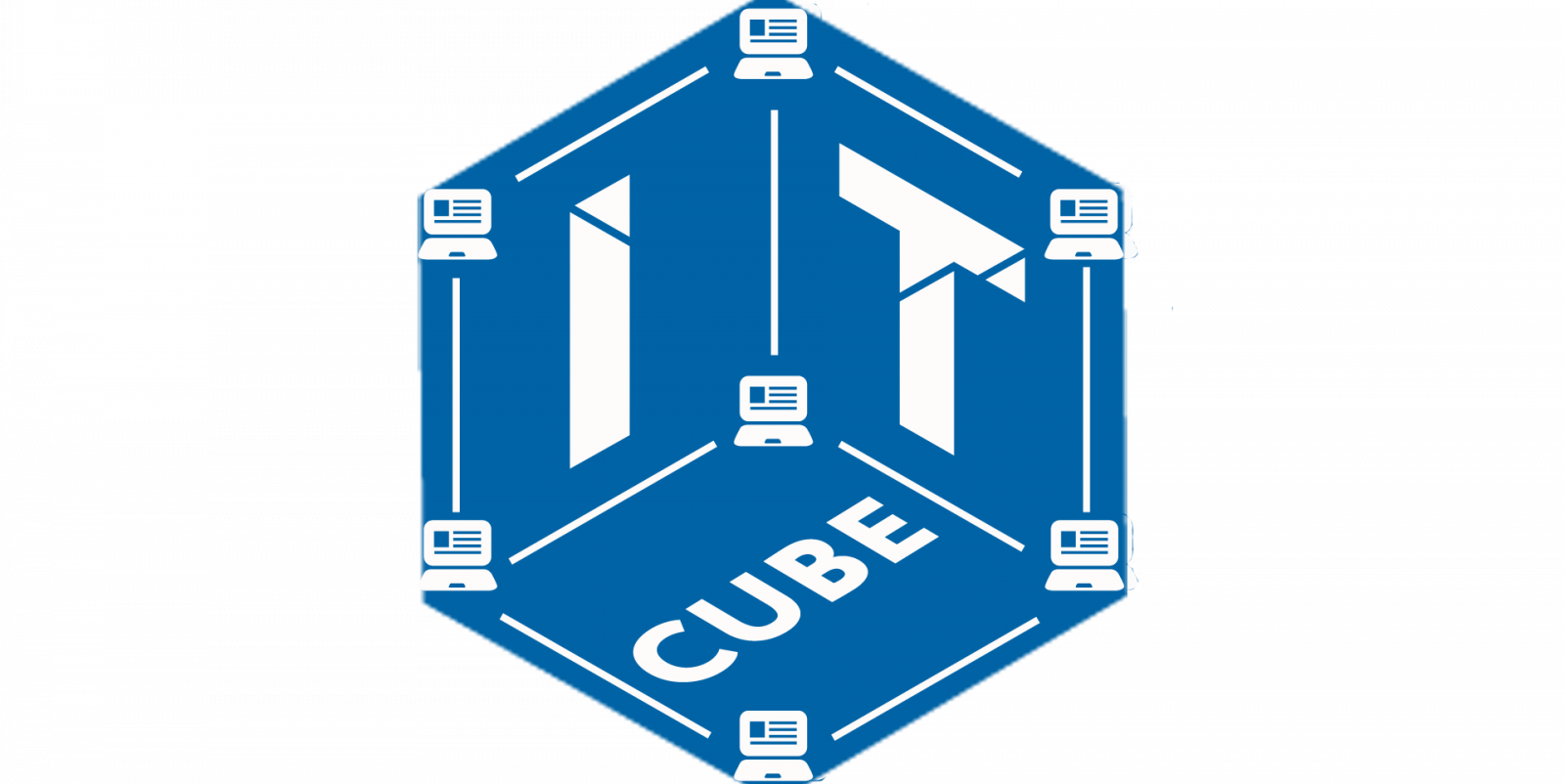 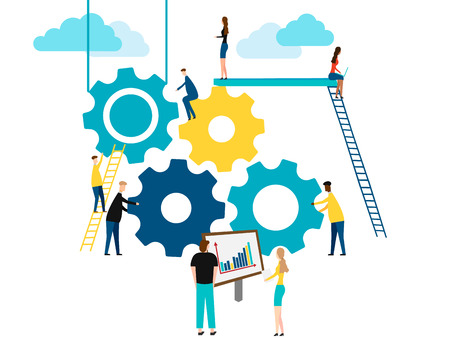 РП «Молодые профессионалы»
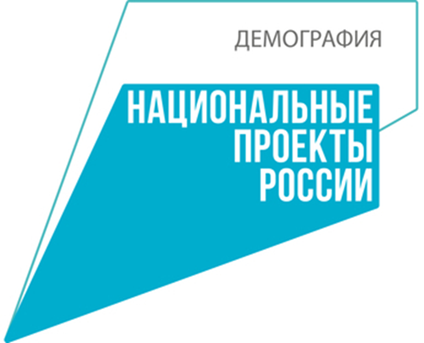 ОБРАЗОВАНИЕ
2021
2020г
Оснащено современной МТБ  10 мастерских в СПО
Оснащено современной МТБ  16 мастерских в СПО
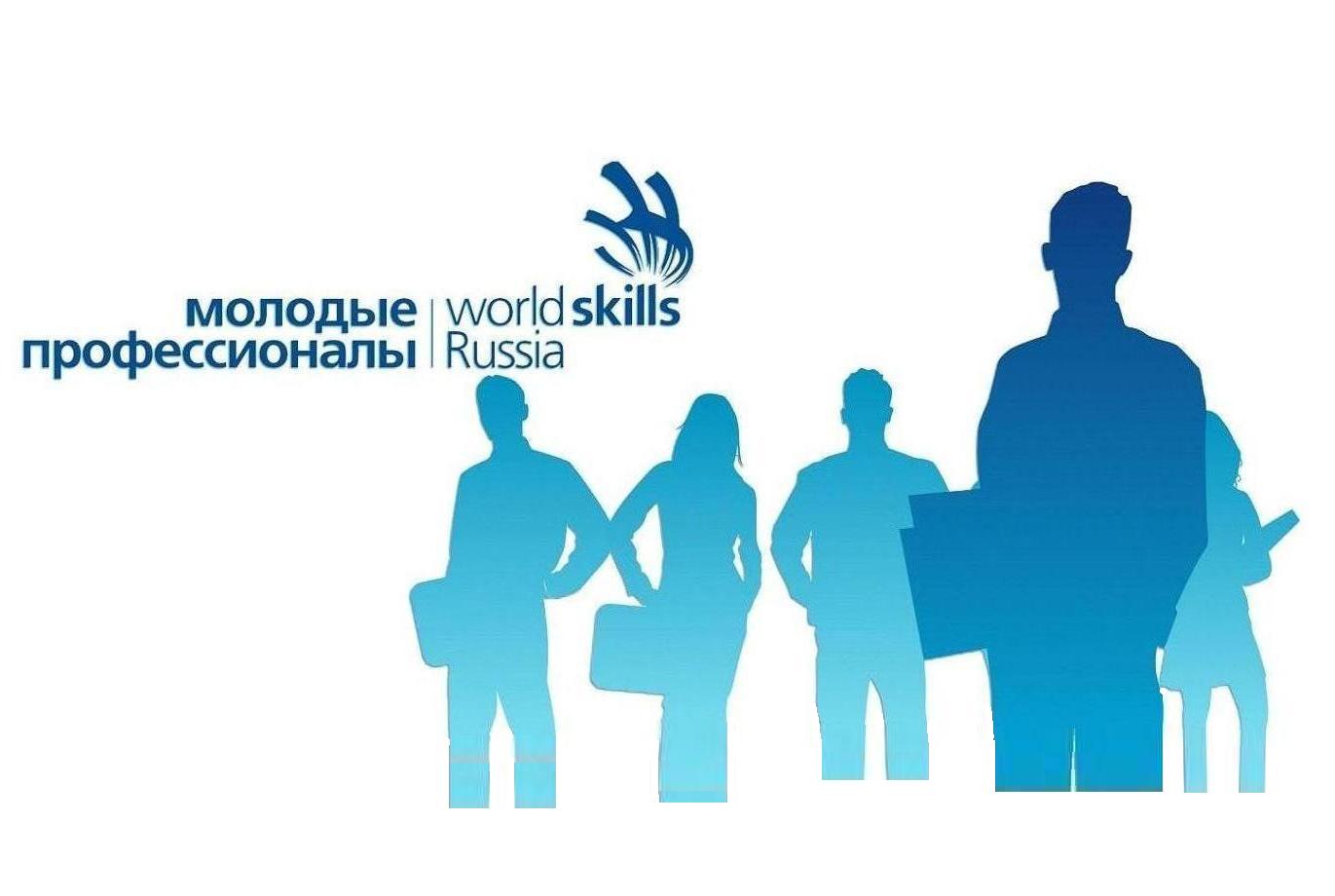 2021
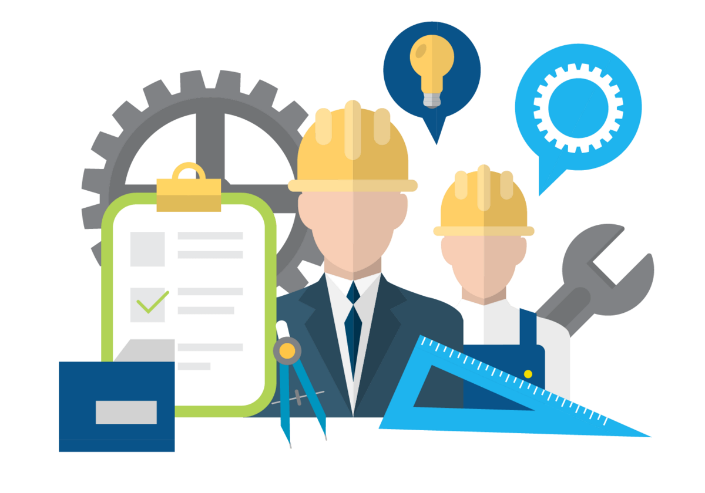 Создан центр опережающей профессиональной подготовки
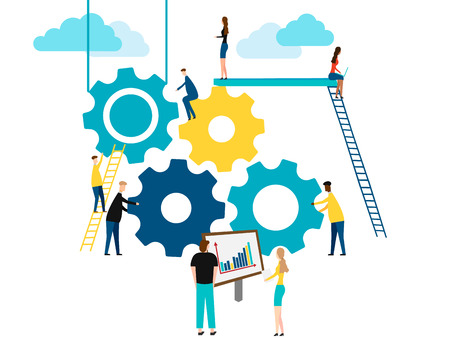 РП «Содействие занятости женщин- создание условий дошкольного образования для детей в возрасте до 3 лет
Strengths
Weaknesses
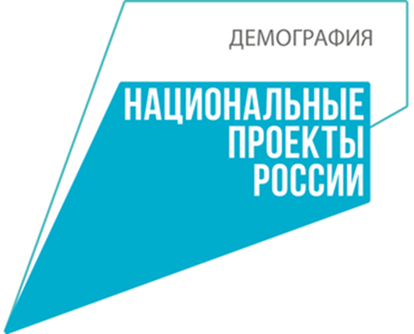 в с. Большой Чирклей Николаевского района - на 120 мест.
на 100 мест в микрорайоне «Новая жизнь» г. Ульяновска
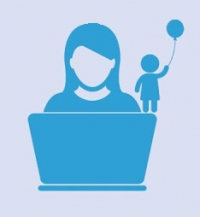 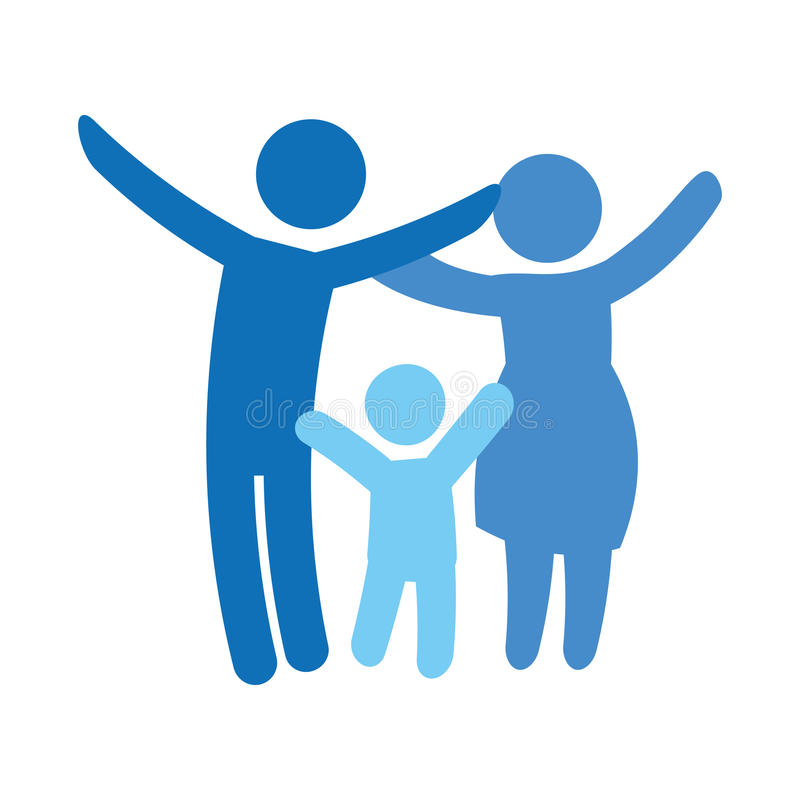 г
создаются дополнительные места для детей в возрасте до 3 лет
15 дополнительных мест для детей в возрасте от 1,5 до 3 лет в организациях индивидуальных предпринимателей, осуществляющих образовательную деятельность по образовательным программам дошкольного образования
в с. Сосновка Карсунского района - на 55 мест
в г. Ульяновске по ул. Отрадной - на 280 мест
O
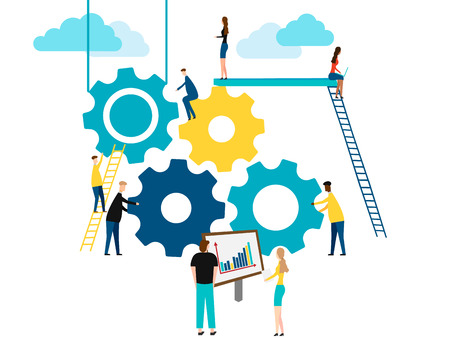 Нацпроект «Образование»
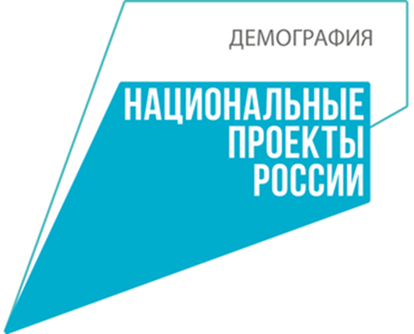 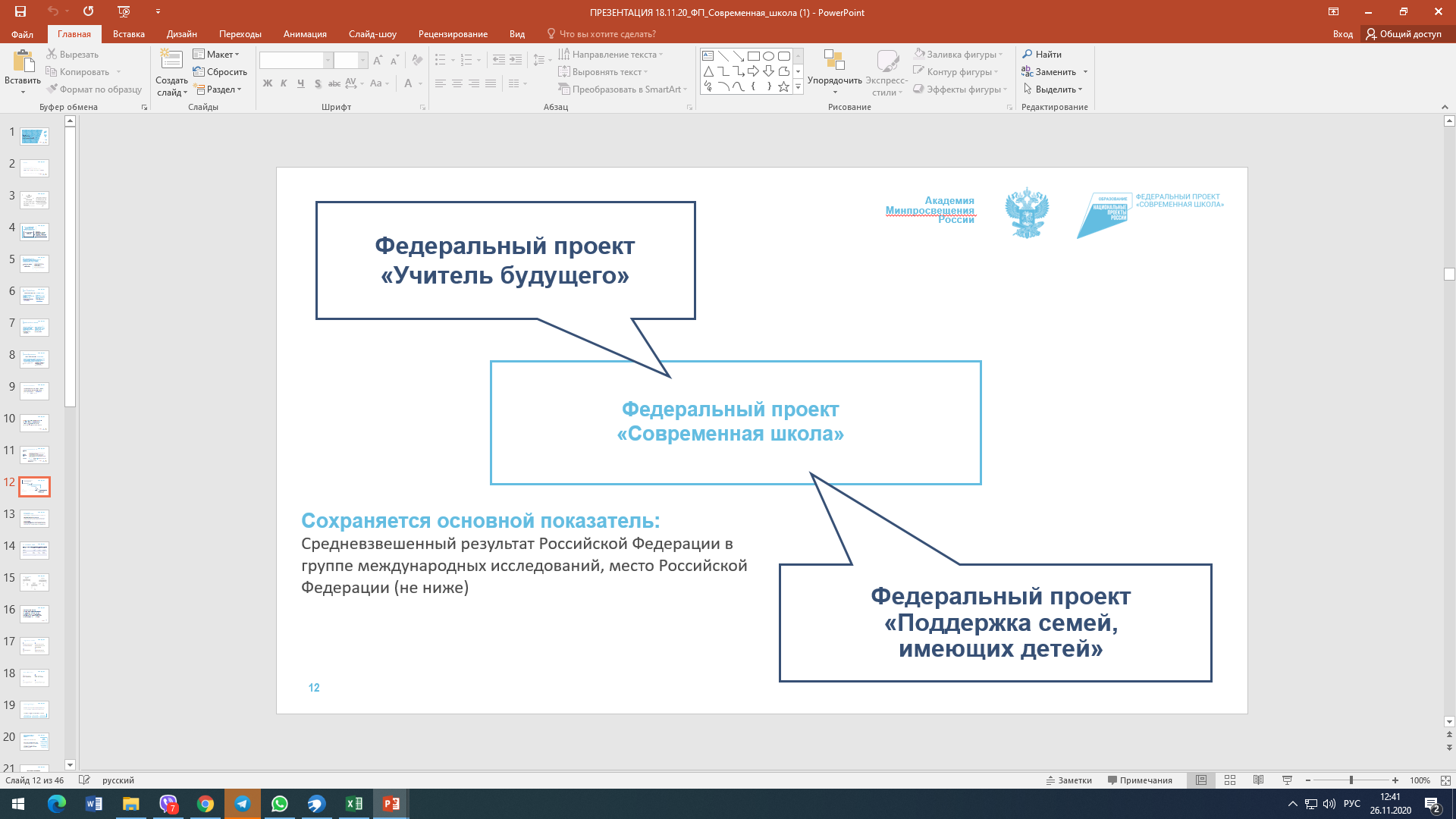 ОБРАЗОВАНИЕ
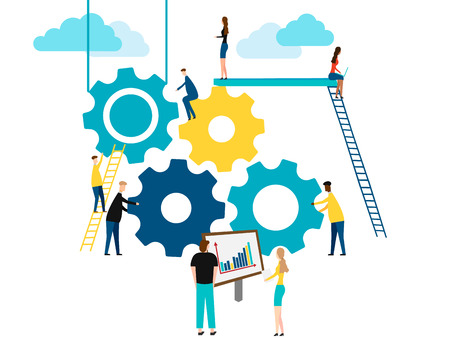 Нацпроект «Образование»
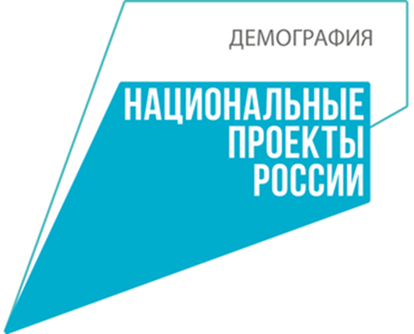 ОБРАЗОВАНИЕ
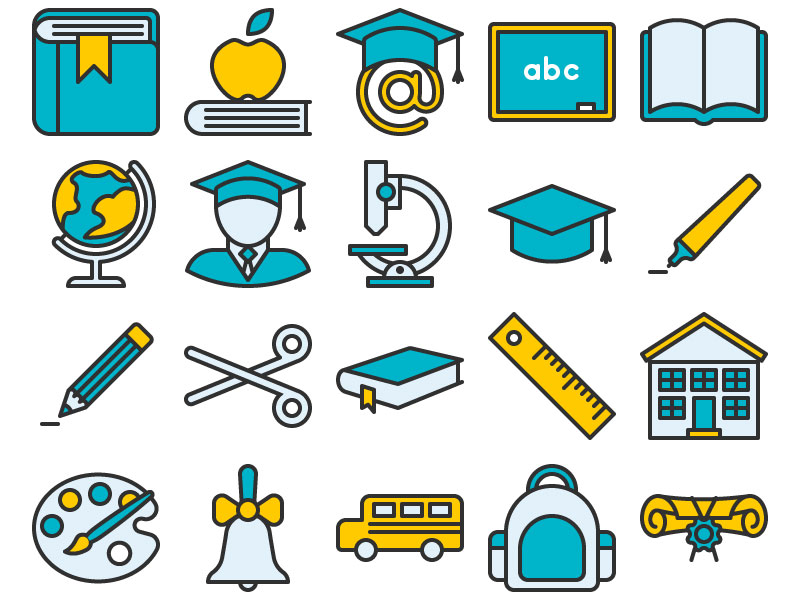 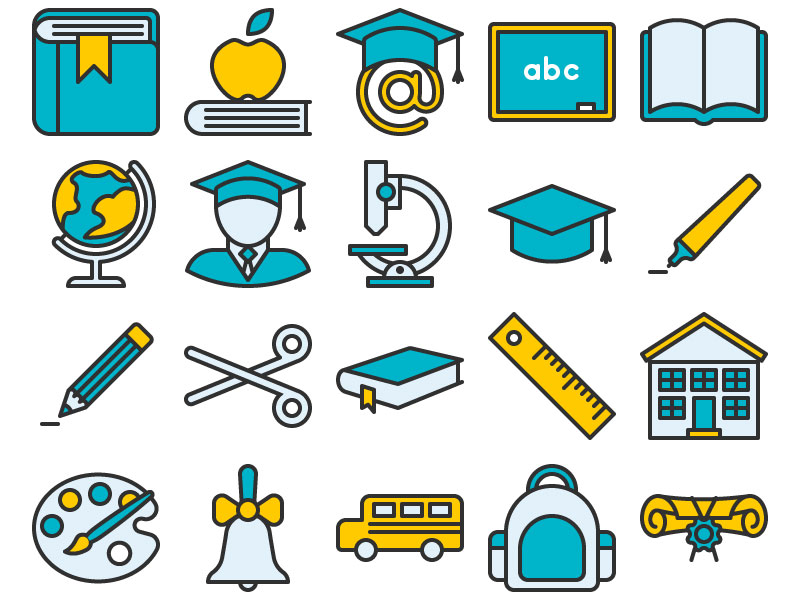 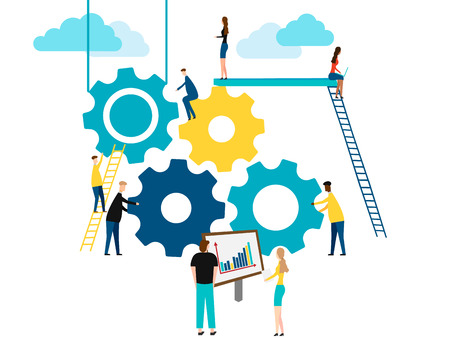 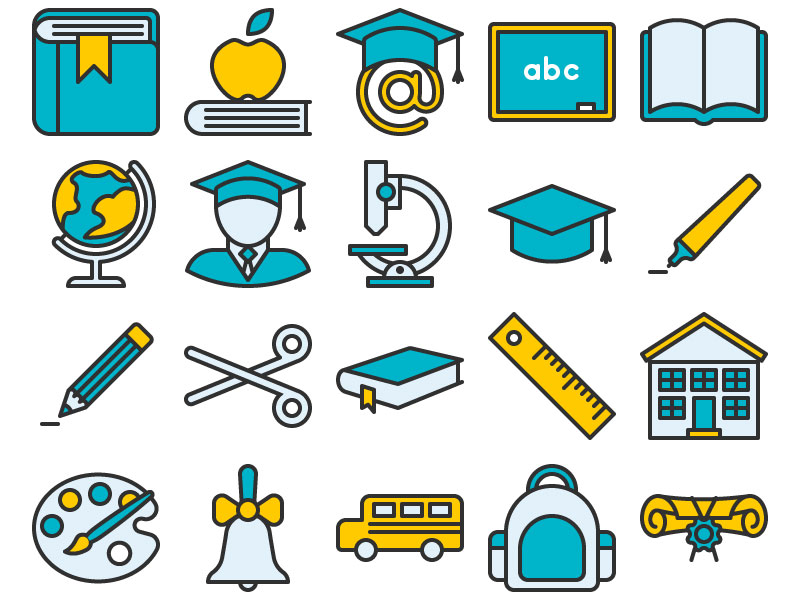 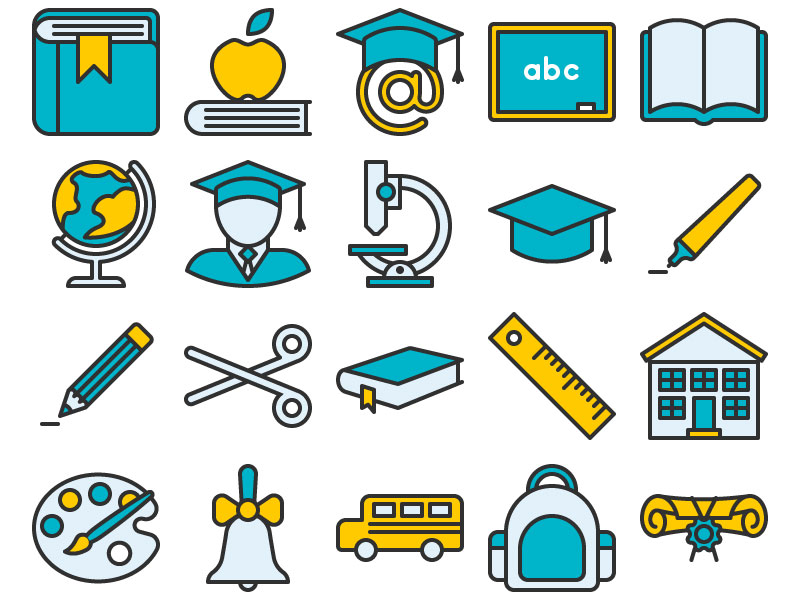 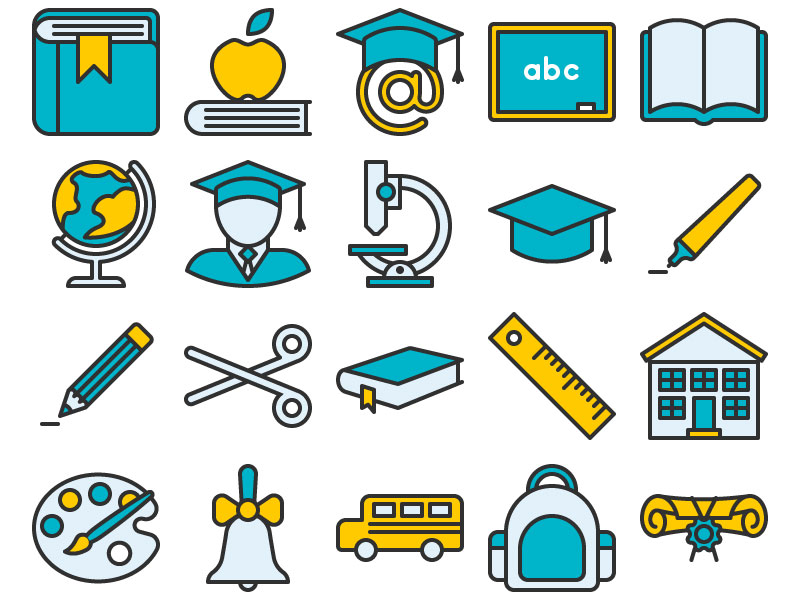 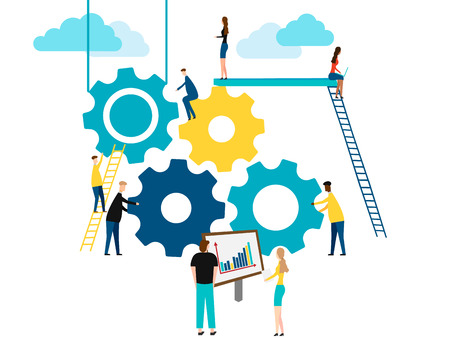 Нацпроект «Образование»
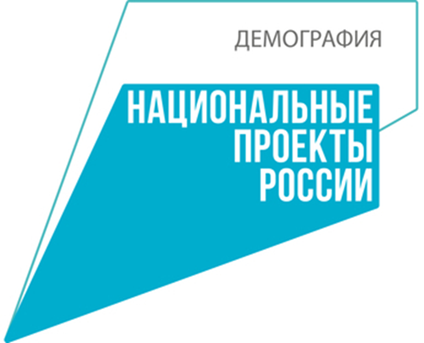 ОБРАЗОВАНИЕ
назначить ответственных должностных лиц за реализацию мероприятий национального проекта «Образование» в 2021 году в муниципальном образовании;
внести необходимые изменения в НПА; 
предоставить в министерство просвещения и воспитания Ульяновской области перечень приоритетных общеобразовательных организаций на поставку оборудования в рамках нацпроекта «Образование» с тем, чтобы все городские и сельские школы Ульяновской  области к 2024 году получили новое учебное оборудование по разным направлениям; 
завершить брендирование объектов, созданных в 2019-2020 годах в рамках национального проекта «Образование» (по созданным, закупленным, отремонтированным, построенным и строящихся объектах).
предусмотреть финансирование на 2021 год на ремонт кабинетов, в которых будет установлено оборудование, в рамках регионального проекта «Современная школа»;
провести анализ причин невыполнения показателей и принять меры, направленные на достижение плановых показателей 2020 года.
СПАСИБО